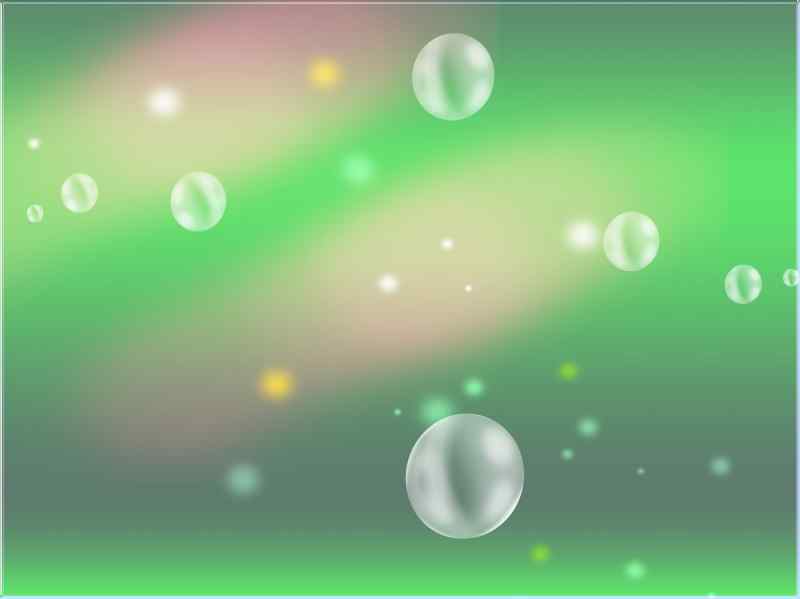 1 «А» - математика
             ПРУДЯК И.И.
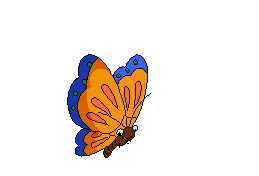 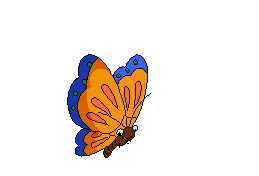 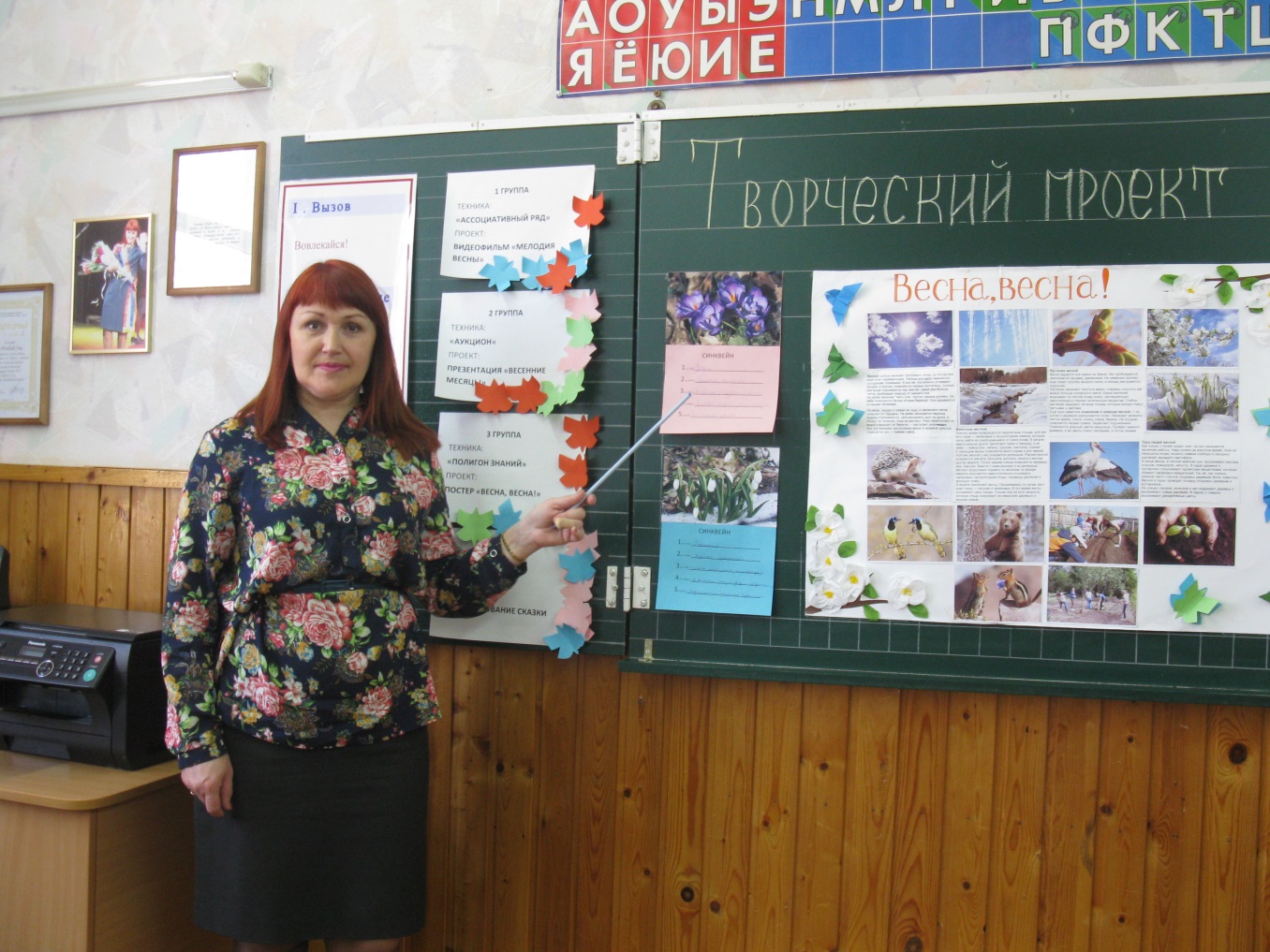 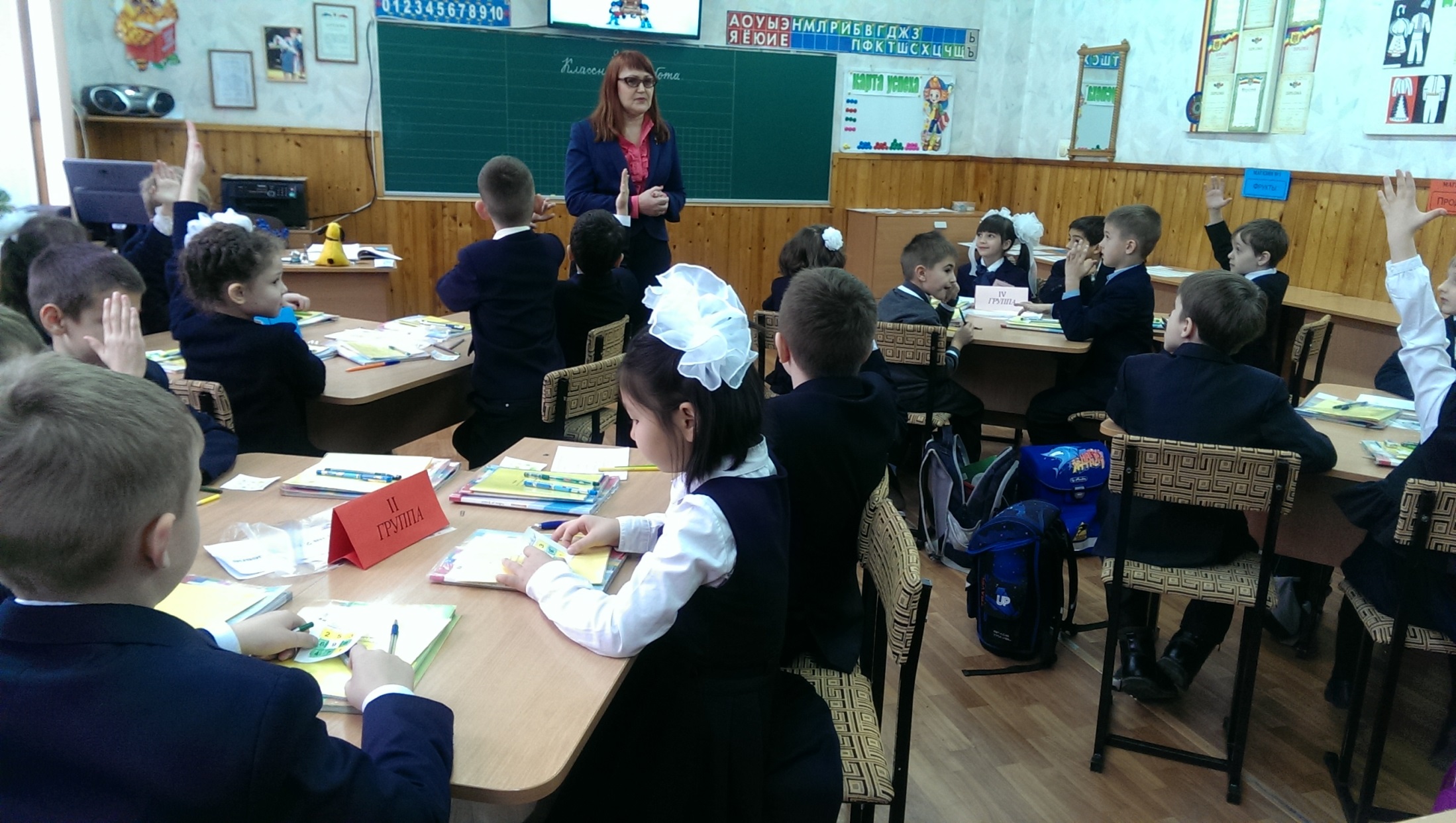 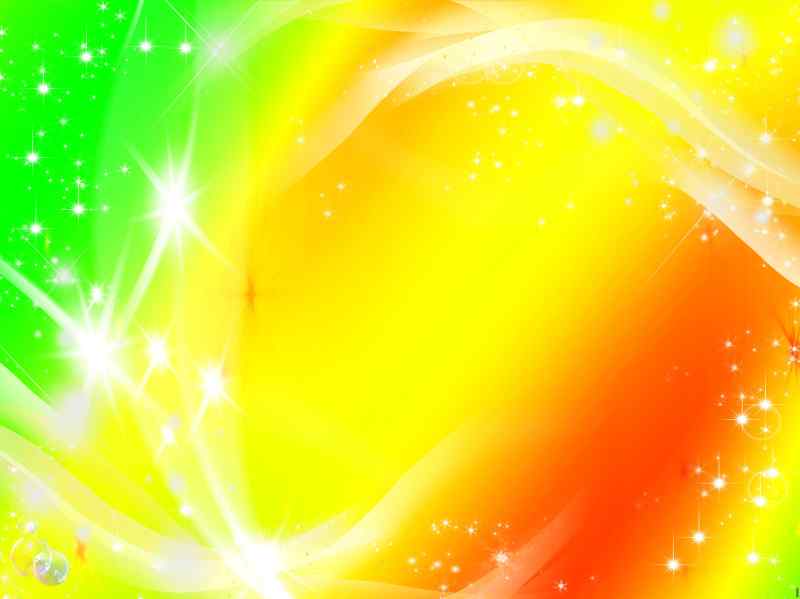 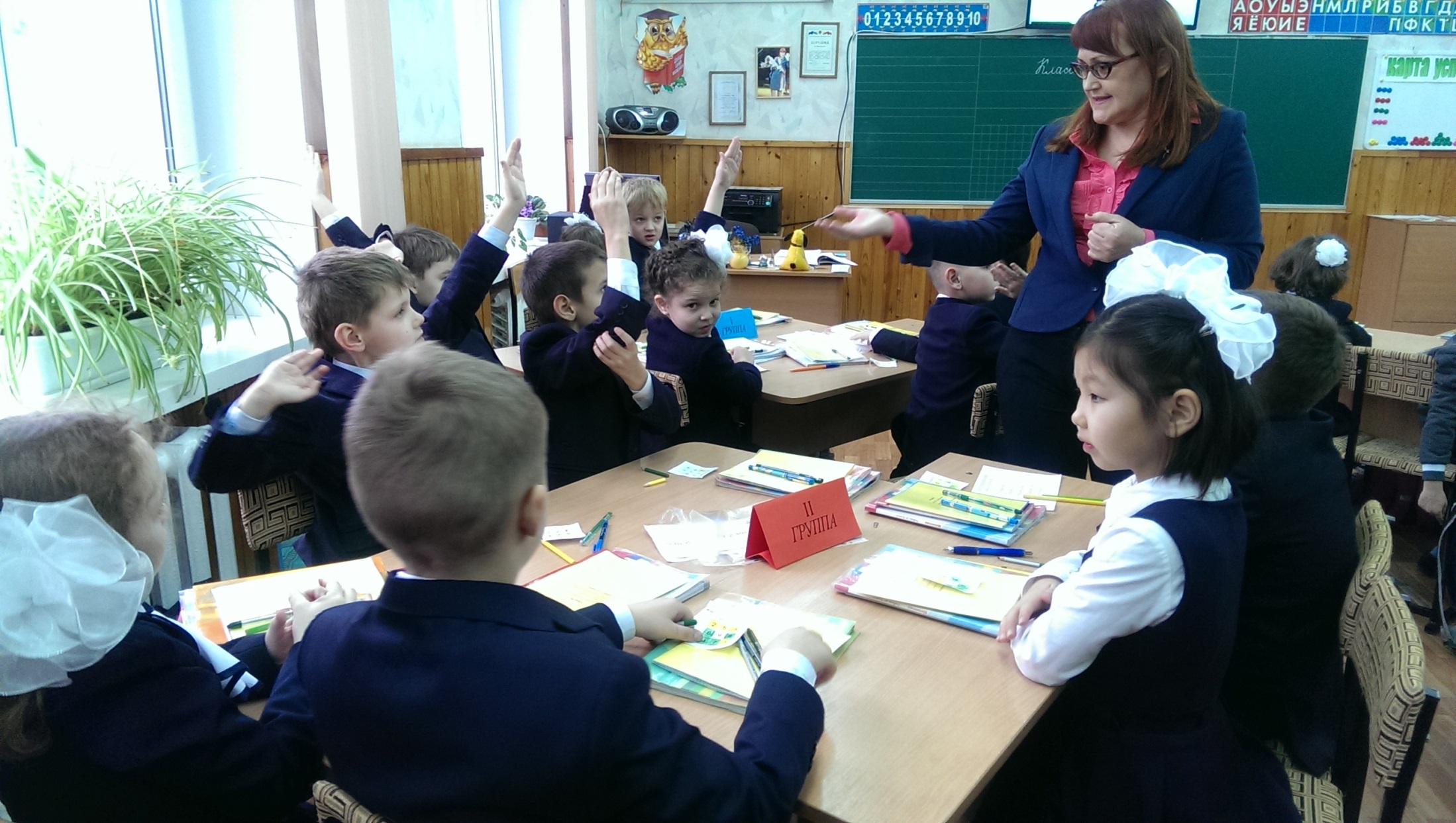 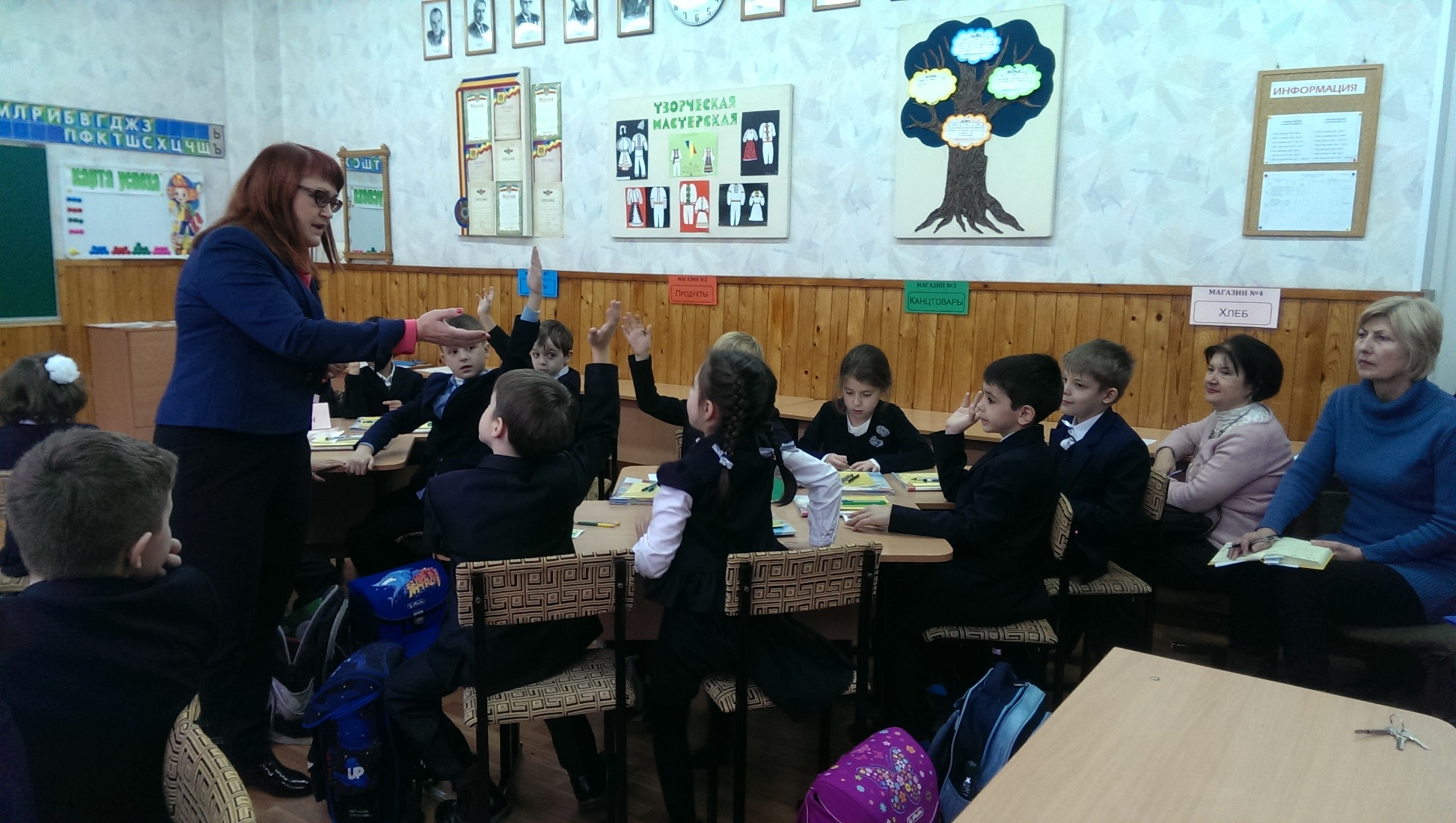 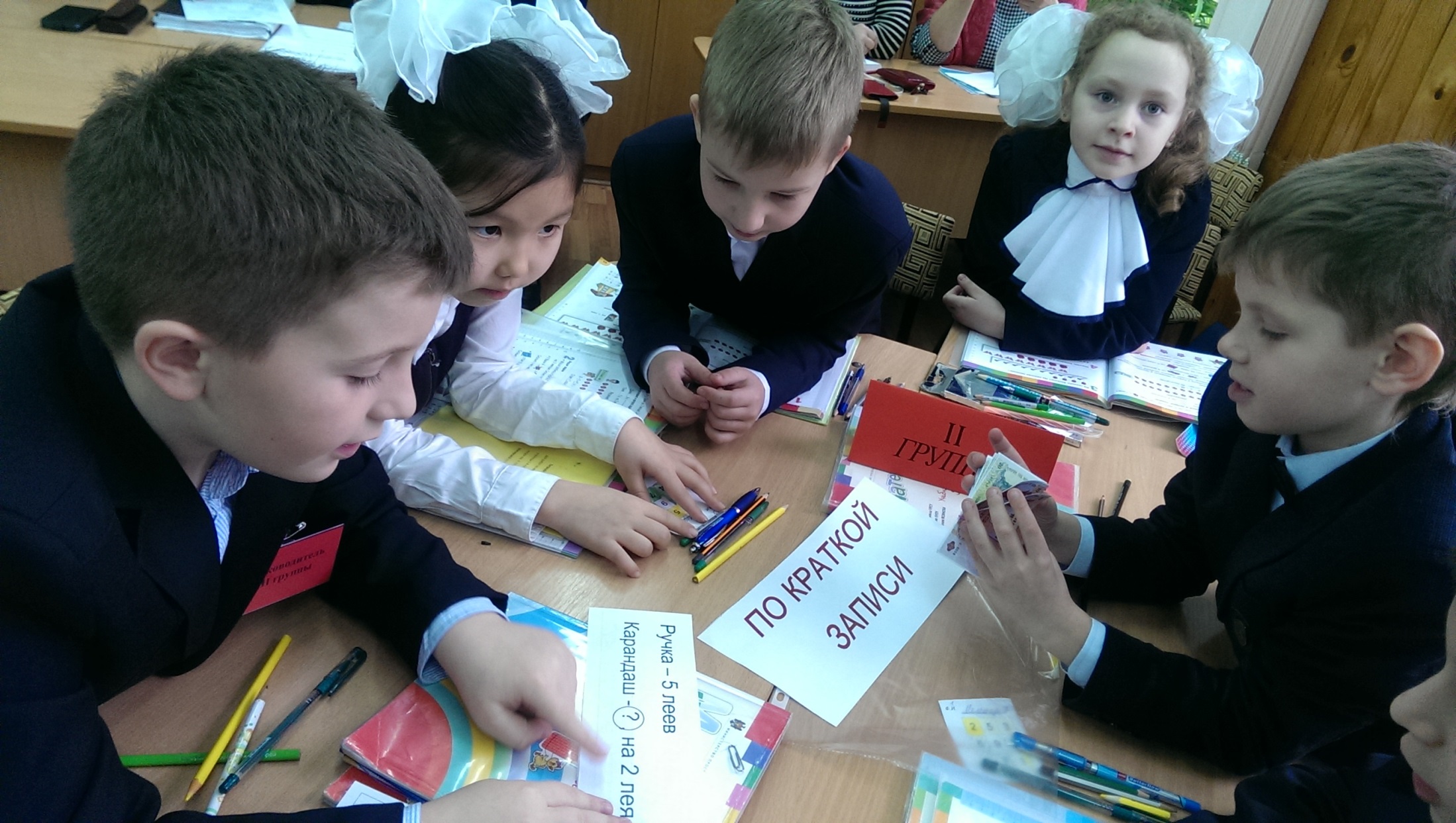 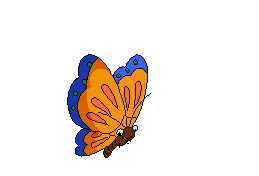 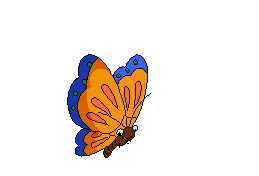 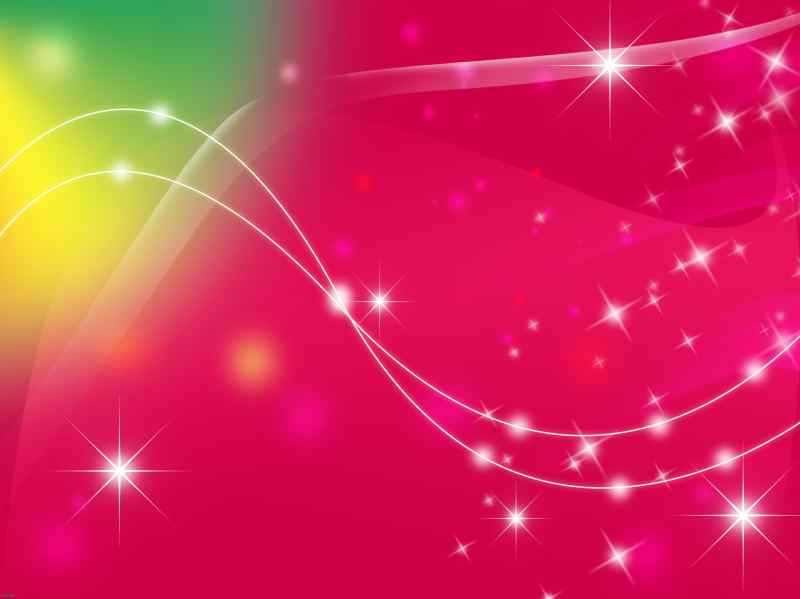 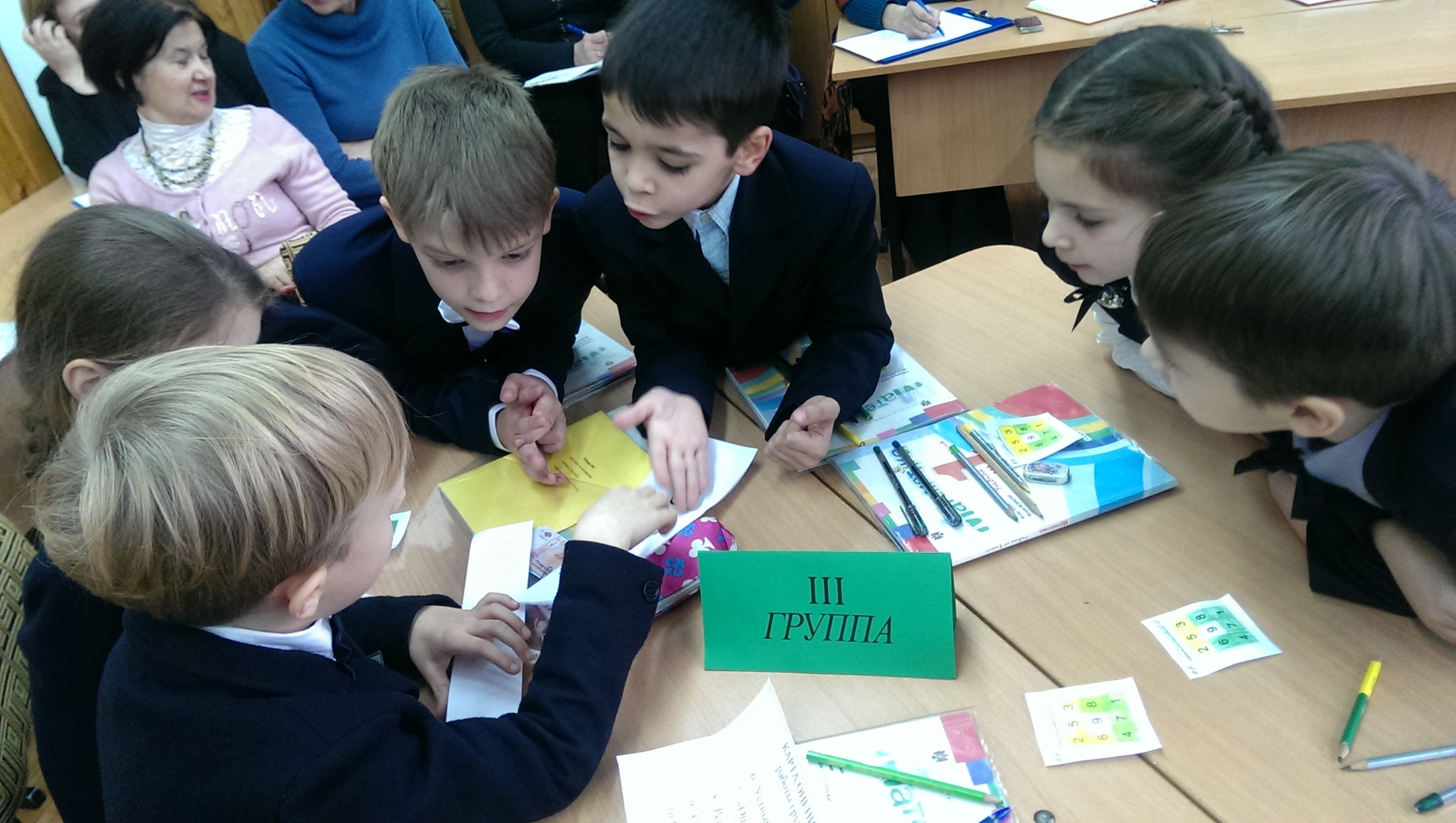 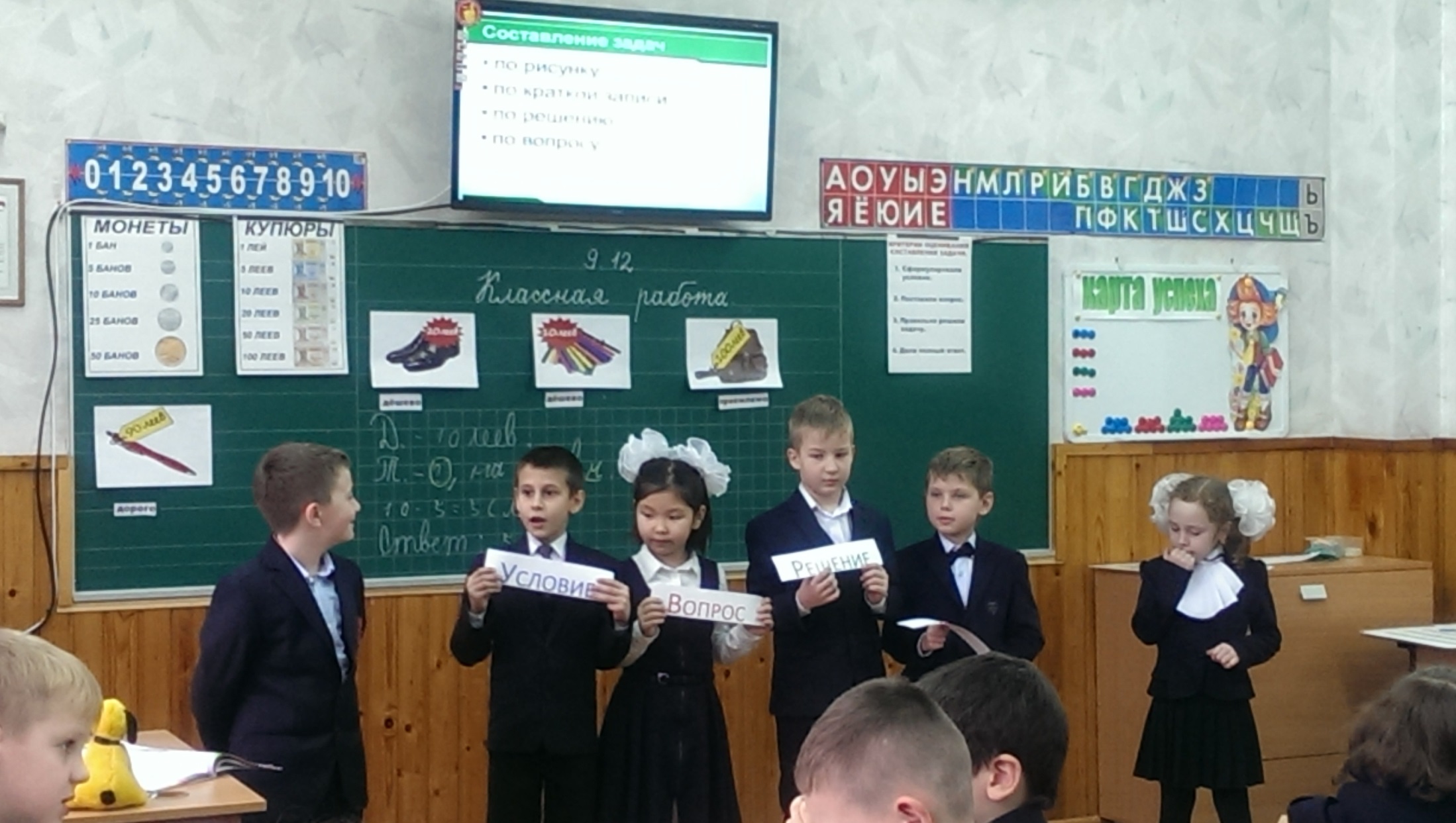 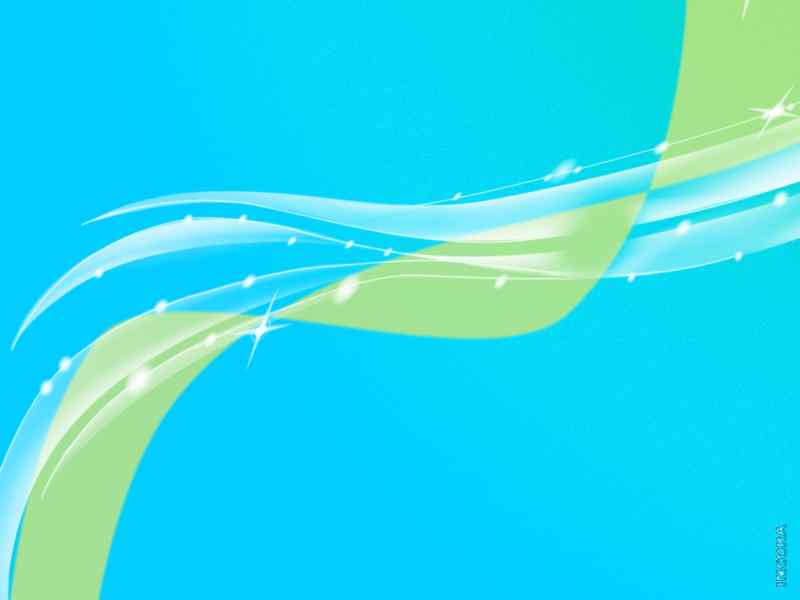 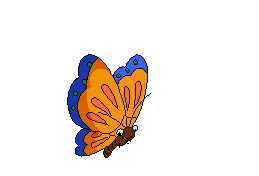 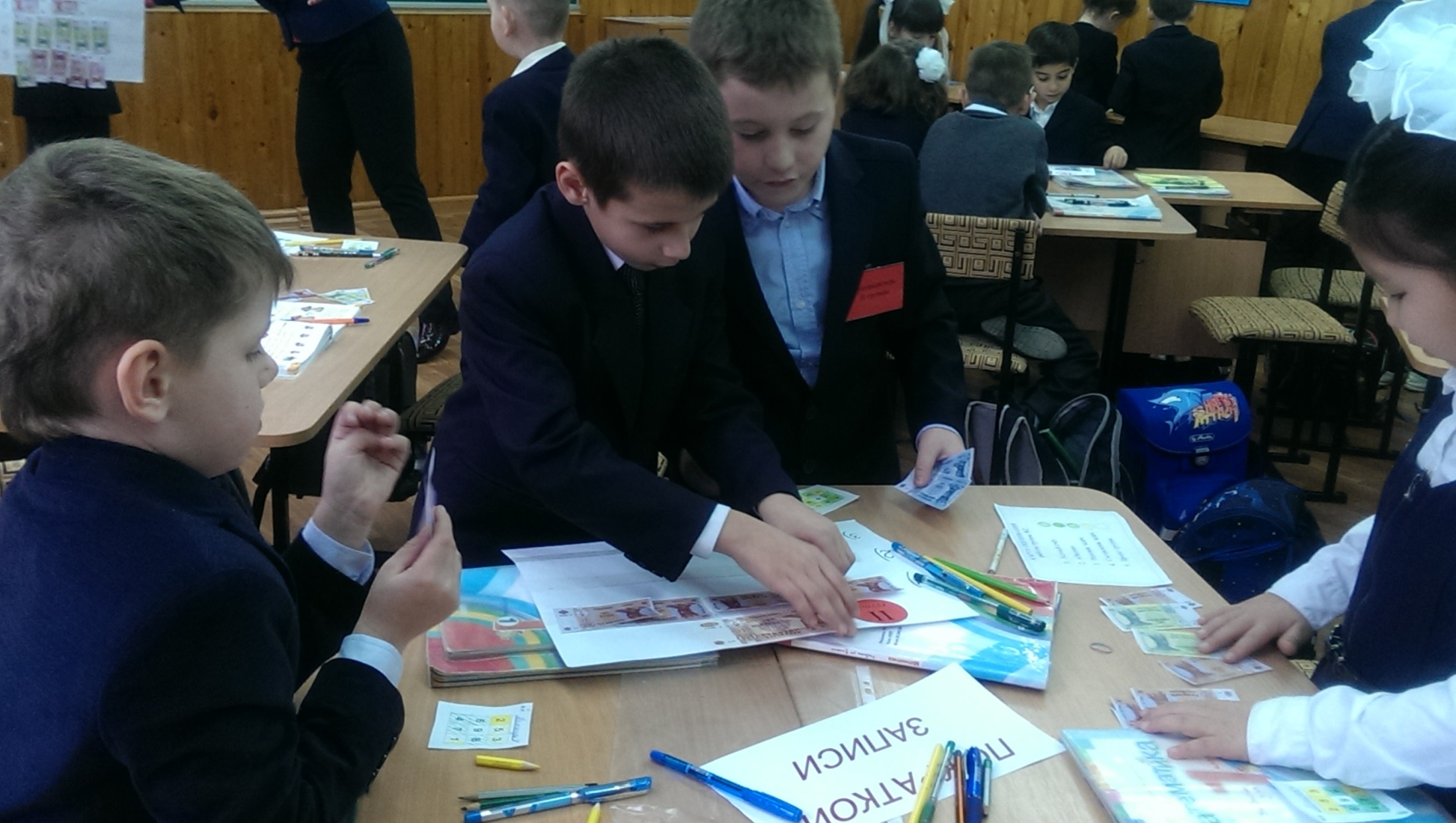 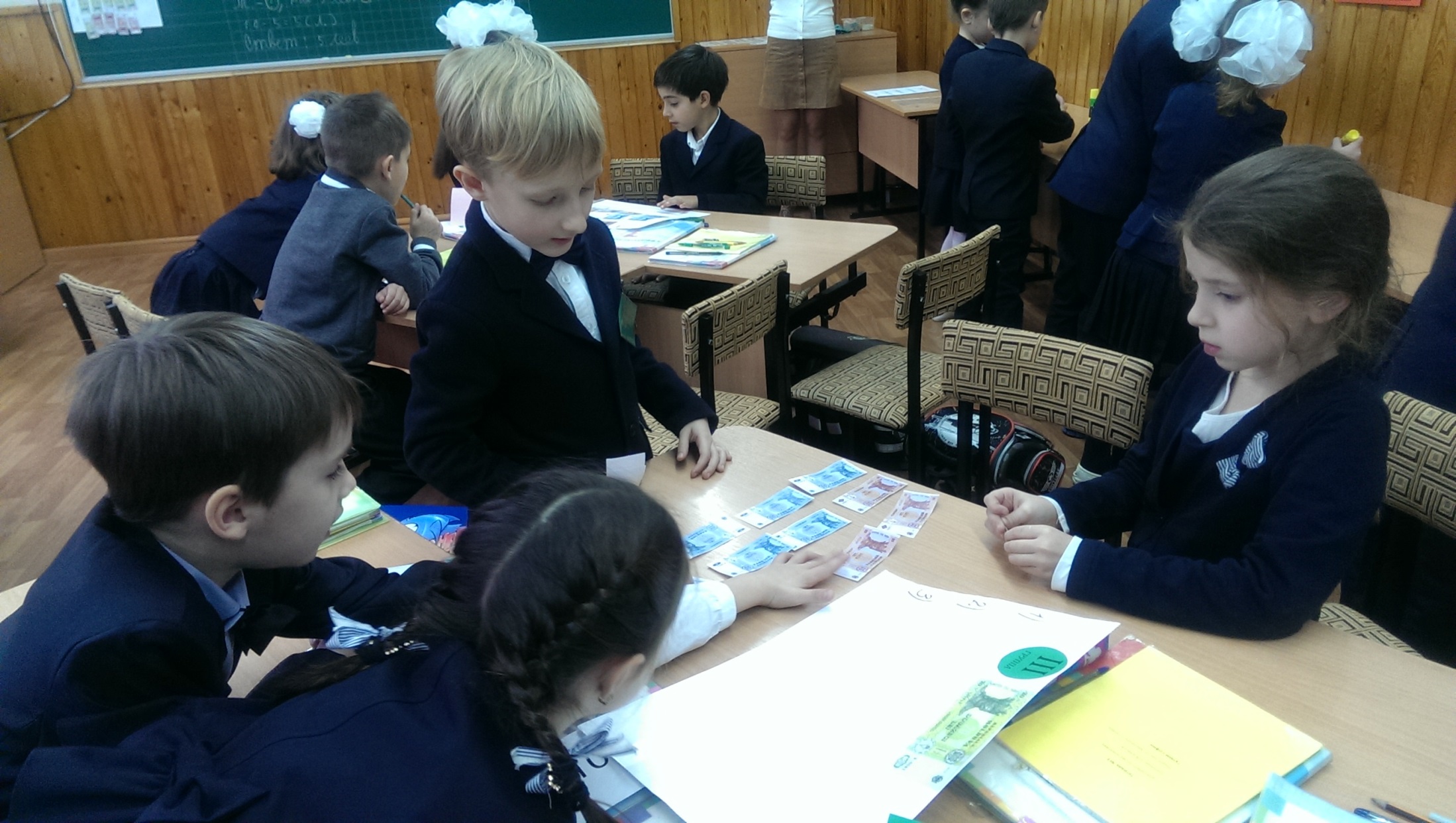 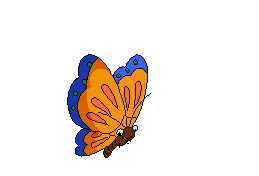 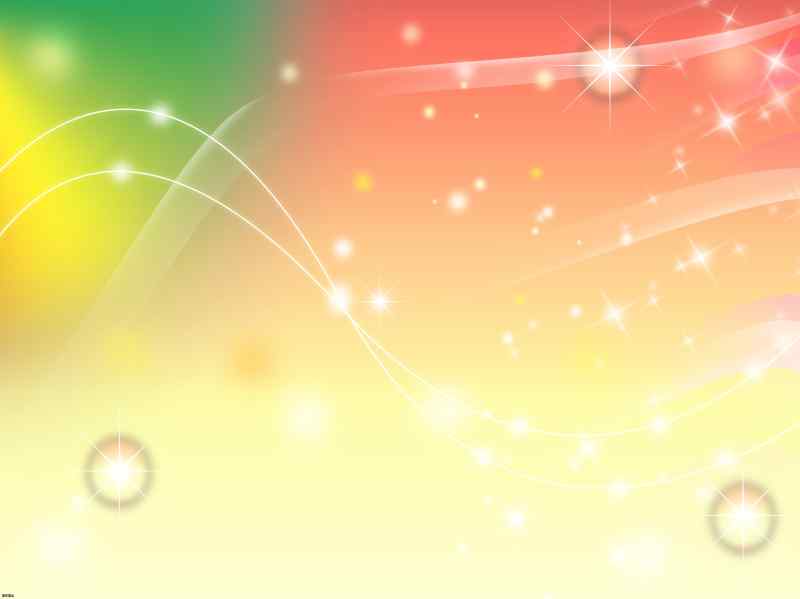 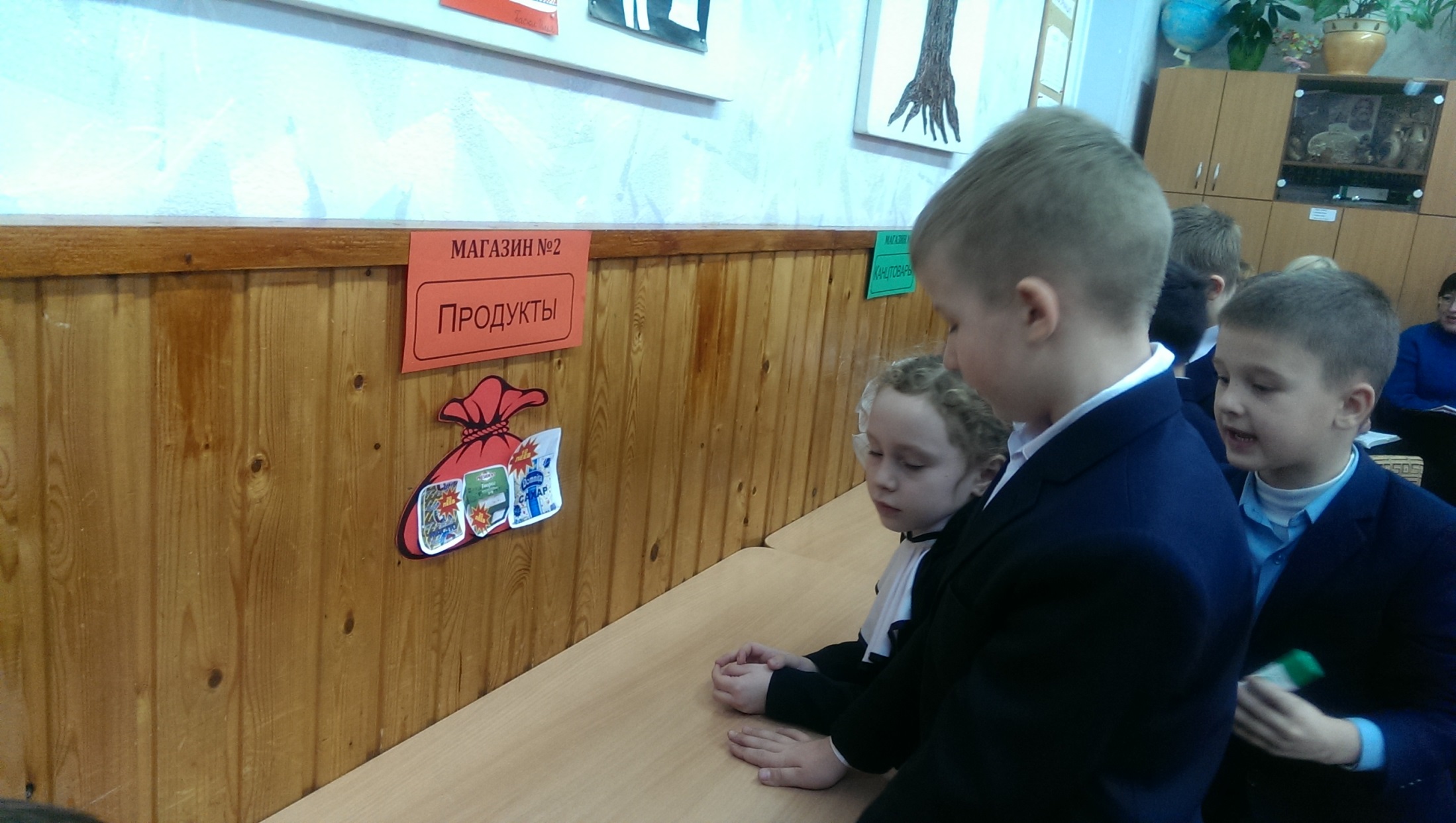 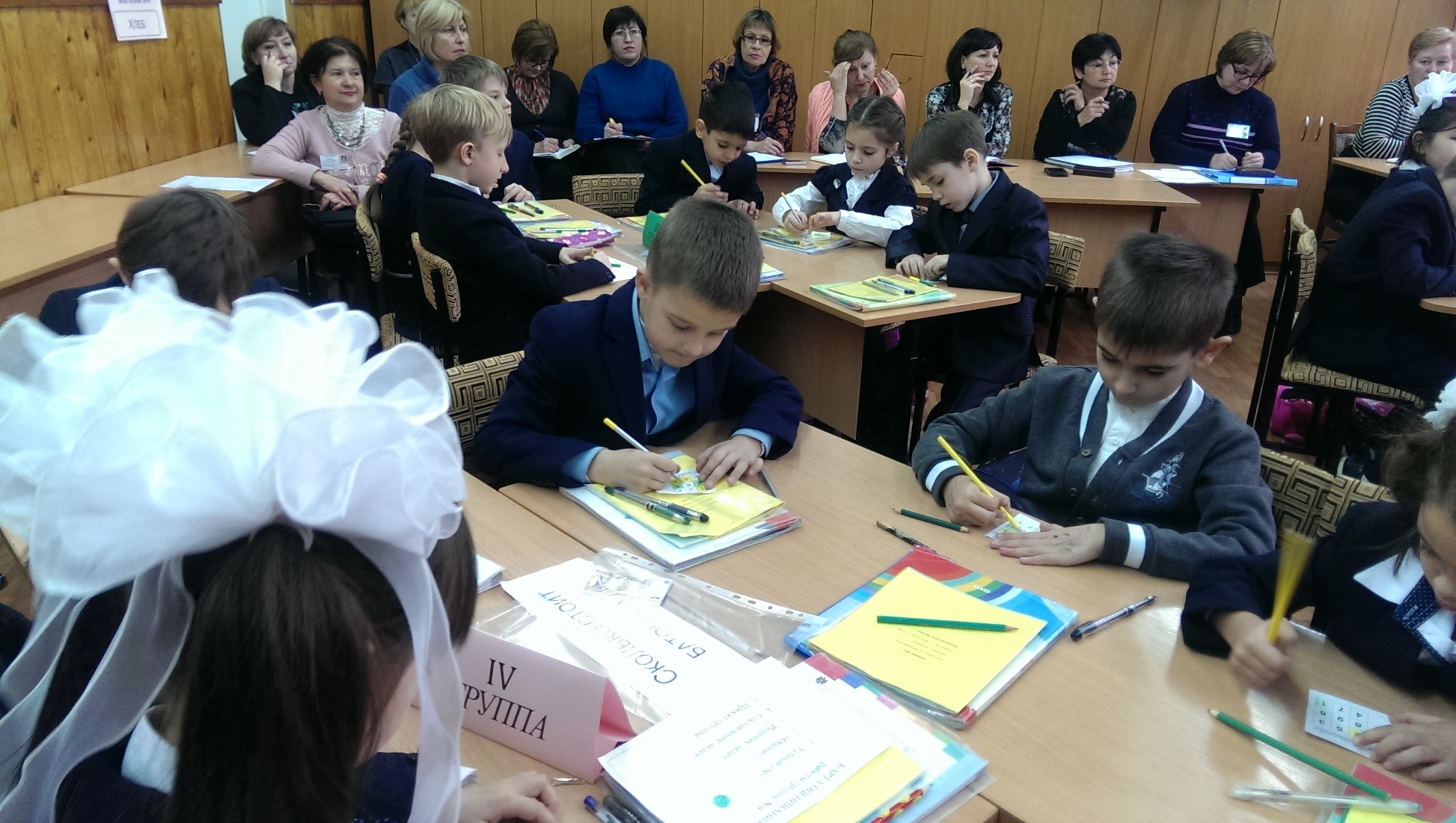 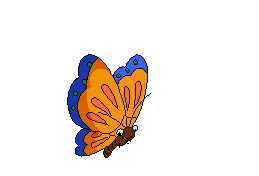